Truth in Taxation
Pulling Back the Curtain on TNT for the COUNTY
NNR & VAR
NNR – The tax rate that produces the same revenue you got last year when taxing properties that are taxed in both years.
VAR – The highest tax rate you can adopt without having an election.
NNR 
The tax rate you need to adopt to get the same amount of revenue this year that you got last year
VAR 
Last year’s M&O Revenue + 3.5% + Debt Rate
TAXABLE VALUE
NNR AND VAR TAX RATES
What do we all need to do to get it done?
DESIGNATE AN OFFICER OR EMPLOYEE TO CALCULATE THE RATES
GATHER THE RIGHT INFORMATION
GET THE CALCULATIONS DONE ON TIME – AUGUST 7
POST THE RATES – NEWSPAPER AND WEBSITES
ADOPT THE TAX RATE – SEPTEMBER 30
DON’T GET SUED
Designate an officer or employee
26.04 (c) – After the assessor submits the appraisal roll, an officer or employee designated by the governing body shall calculate the no-new-revenue and voter-approval tax rate.
GATHER THE RIGHT INFORMATION
FROM THE APPRAISAL DISTRICT:
LAST YEAR’S VALUE AND TAX CEILINGS – 1 & 2
TAXABLE VALUE LOST TO COURT DECISIONS - 5
TAXABLE VALUE THAT IS BEING LITIGATED – 6 & 7
VALUE LOST DUE TO FIRST-TIME EX OR AG – 10 & 11
CAPTURED VALUE IN A TIF OR TIRZ - 13
THIS YEAR’S CERTIFIED VALUE AND CHIEF APPRAISER’S OPINION OF VALUE UNDER PROTEST – 18
Gather the right information
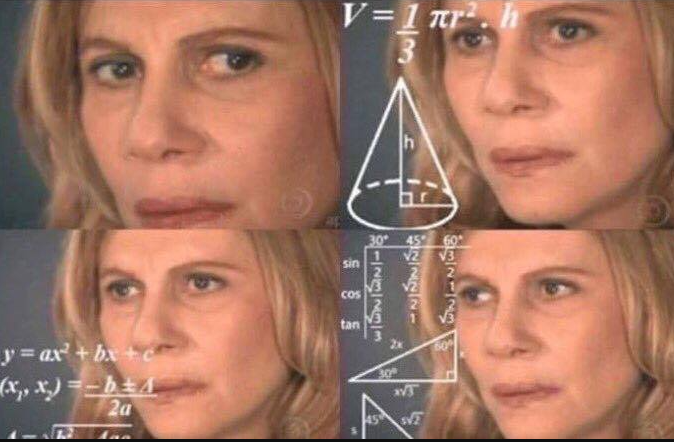 APPRAISAL DISTRICT CON’T.:
RAILROAD ROLLING STOCK – 18
VALUE UNDER PROTEST – 19
CURRENT YEAR TAX CEILINGS – 20
 VALUE OF NEW IMPROVEMENTS AND NEW BPP - 23
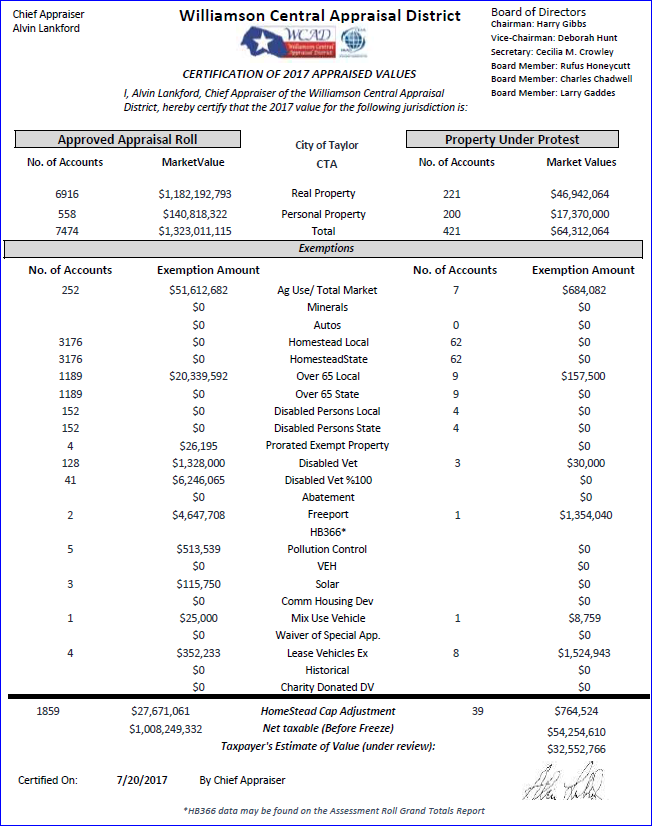 Gather the right information
FROM THE COUNTY AUDITOR:
CAPTURED APPRAISED VALUE IN A TIF - 13
TAXES PAID INTO A TIF - 31
INCREASE IN STATE CRIMINAL JUSTICE MANDATES - 34
INCREASE IN INDIGENT HEALTHCARE - 35
INCREASE IN INDIGENT DEFENSE - 36
COUNTY HOSPITAL EXPENDITURES - 37
Gather the right information
COUNTY AUDITOR CON’T.:
SALES TAX SPENT ON M&O - 40
DEBT PAYMENTS, UNENCUMBERED FUNDS TO BE USED TO PAY DEBT - 42
AMOUNT FROM OTHER SOURCES - 42
CERTIFIED AMOUNT FROM SALES TAX – SECTION 3
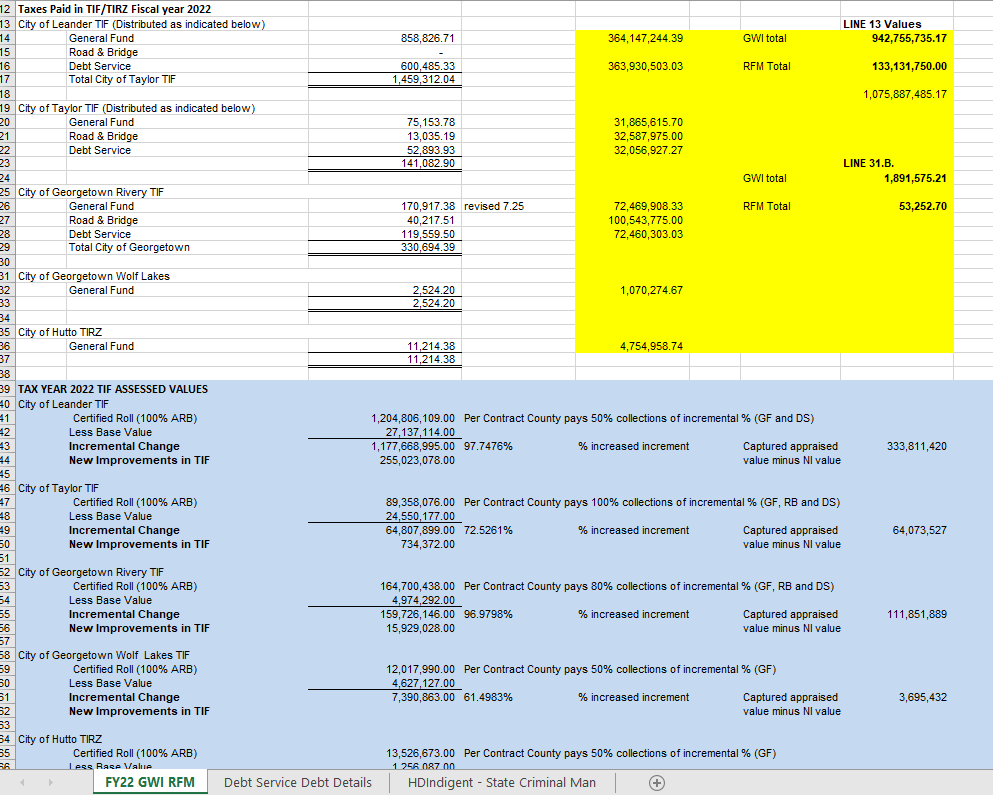 Gather the right information
FROM THE TAX ASSESSOR-COLLECTOR
TAXES REFUNDED FOR PRIOR YEARS – 16 & 31
PRIOR YEAR EXCESS DEBT COLLECTIONS - 43
ANTICIPATED COLLECTION RATE - 45
UNUSED INCREMENT RATES – Section 5 changes
GettinG THE DATA AND DOING THE WORK
THE SOONER THE BETTER
ORGANIZED AND CONSISTENT
CHECK EACH OTHERS WORK
ASK IF SOMETHING DOESN’T LOOK RIGHT
AUGUST IS BUSY
CALCULATE TAX RATES
PROPOSE A TAX RATE
SET PUBLIC HEARING AND RATE ADOPTION DATE
PUBLISH A NOTICE
POST ON THE COUNTY WEBSITE AND PROPERTY TAX DATABASE WEBSITE
Attention commissioners and judges
PROPOSE A RATE AND DATE TO ADOPT 
ADOPT RATES SEPARATELY
SAY THE SPECIAL WORDS
MAYBE ADOPT BUDGET &
TAX RATE AT SAME MTG
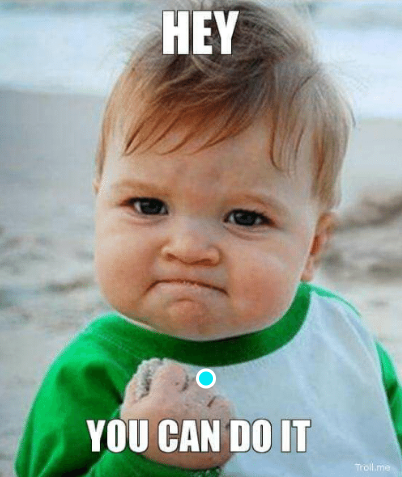 Let’s talk about it
LY TAXABLE VALUE MINUS APPEALS – LINES 1 & 6
CHIEF APPRAISER’S OPINION OF VALUE – LINE 19A
THE LITTLE SECRET ABOUT TAX CEILINGS
PROPERTY TAX DATABASE DIRECTORY – Texas.gov/PropertyTaxes
POST EVERYTHING ON A WEBSITE
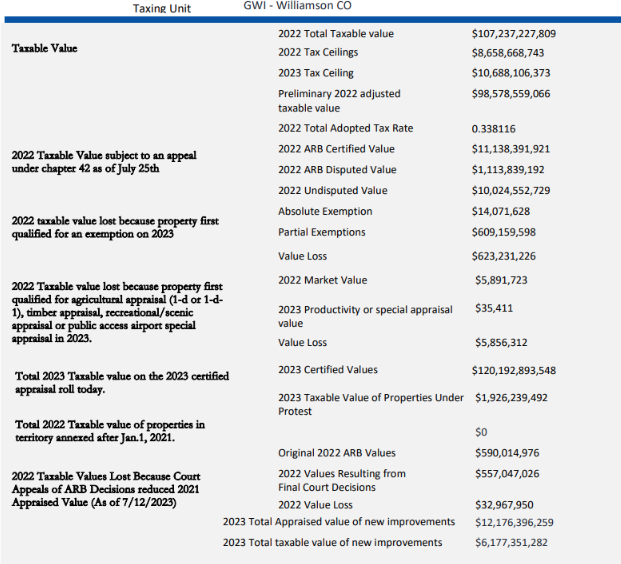 Extra credit info!
COUNTY TAX RATE CALCULATION WORKSHEET:  50-568
UNUSED INCREMENT RATE EXPLAINED: 98-1081
DE MINIMUS RATE EXPLAINED:  98-1083
TNT GUIDEBOOK:    
https://mvbalaw.com/education-for-tax-professionals/
COMPTROLLER WEBSITE:
https://comptroller.texas.gov/taxes/property-tax/
JULIE KILEY                       COUNTY AUDITOR JKILEY@WILCO.ORG

LARRY GADDES                        TAX A/C LGADDES@WILCO.ORG
What else can we talk about???